Neural networks and support vector machines
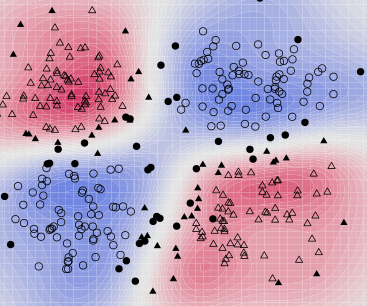 Outline
Neural Networks
Perceptron review
Differentiable perceptron
Multilayer perceptron
Support vector machine (SVM)
Other Machine Learning Tasks
Structured prediction
Clustering, quantization, density estimation
Semi-supervised and active learning
Loose inspiration: Human neurons
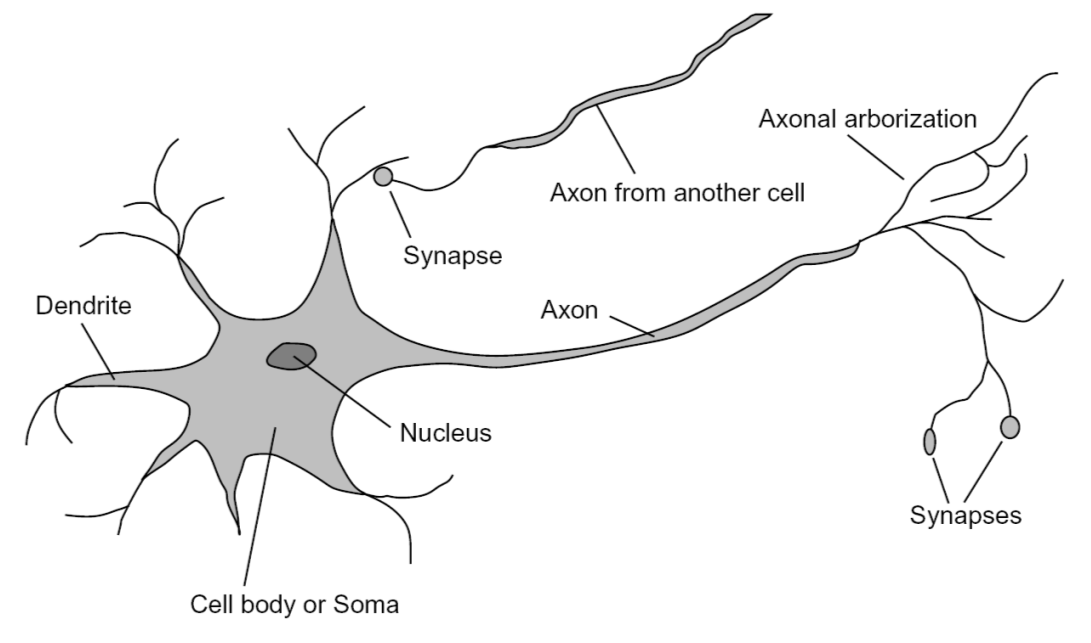 [Speaker Notes: From Wikipedia: At the majority of synapses, signals are sent from the axon of one neuron to a dendrite of another... All neurons are electrically excitable, maintaining voltage gradients across their membranes… If the voltage changes by a large enough amount, an all-or-none electrochemical pulse called an action potential is generated, which travels rapidly along the cell's axon, and activates synaptic connections with other cells when it arrives.]
Perceptron
Input
Weights
x1
w1
x2
w2
Output: sgn(wx + b)
x3
w3
.
.
.
Can incorporate bias as component of the weight vector by always including a feature with value set to 1
wD
xD
Linear separability
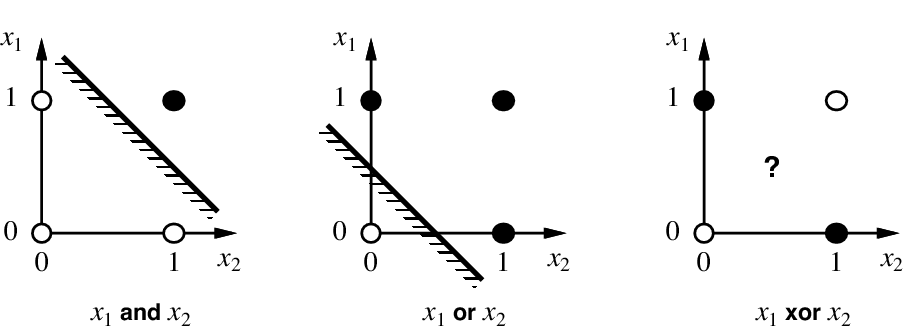 Perceptron update rule
For each training instance x with label y:
Classify with current weights: y’ = sgn(wx)
Update weights: w  w + α(y-y’)x
α is a learning rate that should decay as a function of epoch t, e.g., 1000/(1000+t)
What happens if y’ is correct?
Otherwise, consider what happens to individual weights wi  wi + α(y-y’)xi
If y = 1 and y’ = -1, wi will be increased if xi is positive or decreased if xi is negative  wx will get bigger
If y = -1 and y’ = 1, wi will be decreased if xi is positive or increased if xi is negative  wx will get smaller
Outline
Neural Networks
Perceptron review
Differentiable perceptron
Multilayer perceptron
Support vector machine (SVM)
Other Machine Learning Tasks
Structured prediction
Clustering, quantization, density estimation
Semi-supervised and active learning
Differentiable perceptron
Input
Weights
x1
w1
x2
w2
Output: (wx + b)
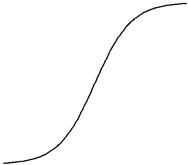 x3
w3
.
.
.
Sigmoid function:
wd
xd
Update rule for differentiable perceptron
Define total classification error or loss on the training set:


Update weights by gradient descent:
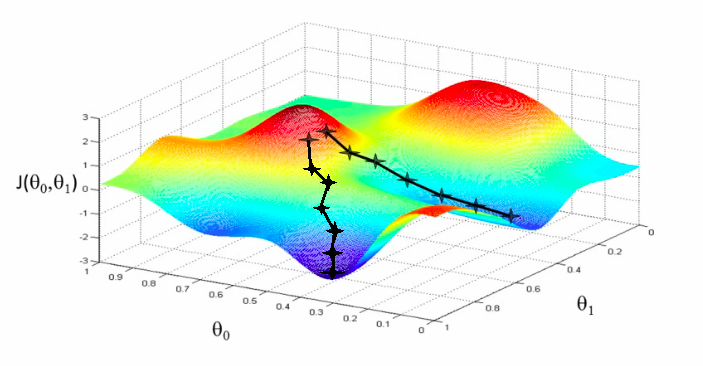 w2
w1
Update rule for differentiable perceptron
Define total classification error or loss on the training set:


Update weights by gradient descent:




For a single training point, the update is:
Update rule for differentiable perceptron
For a single training point, the update is:


Compare with update rule with non-differentiable perceptron:
Outline
Neural Networks
Perceptron review
Differentiable perceptron
Multilayer perceptron
Support vector machine (SVM)
Other Machine Learning Tasks
Structured prediction
Clustering, quantization, density estimation
Semi-supervised and active learning
Linear separability
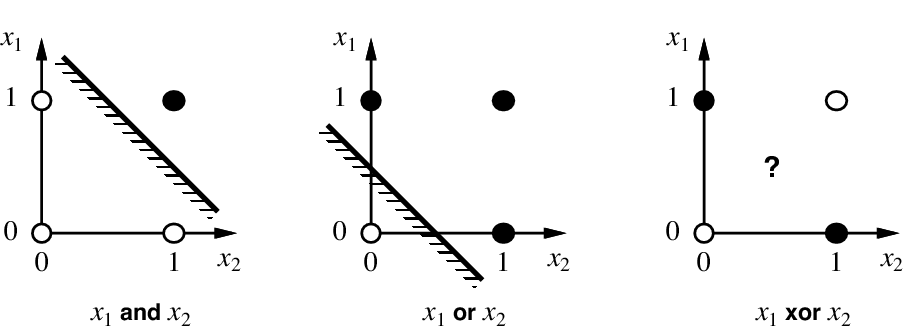 Multi-Layer Neural Network
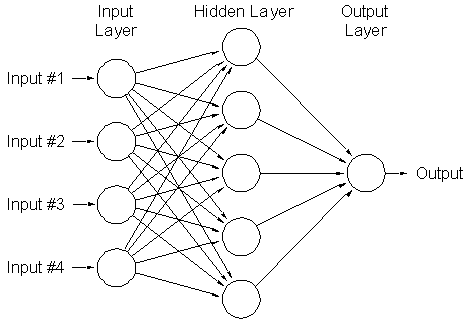 weights w’
weights wj
Can learn nonlinear functions
Multi-Layer Neural Network
Hidden layer size and network capacity:
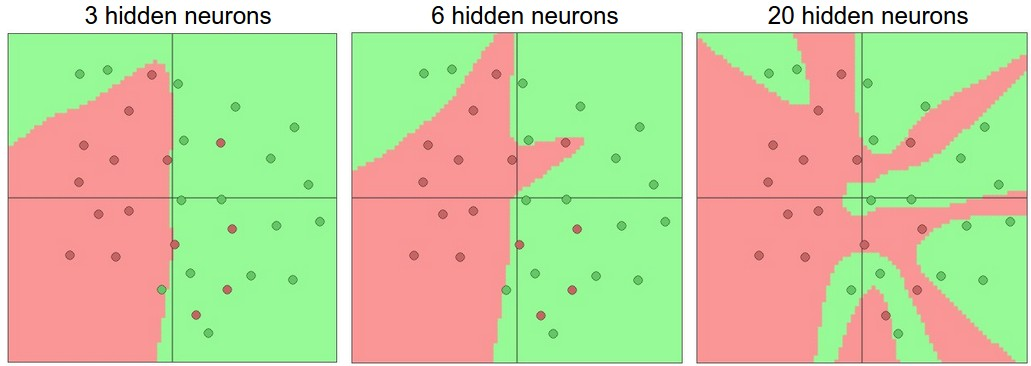 Source: http://cs231n.github.io/neural-networks-1/
Multi-Layer Neural Network
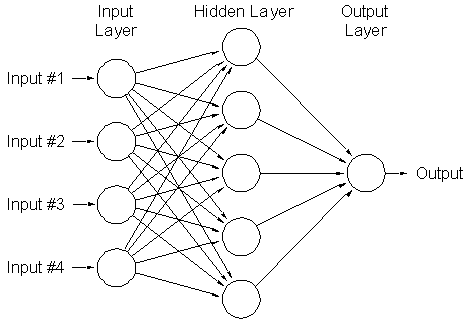 Training: find network weights to minimize the error between true and estimated labels of training examples:


Minimization can be done by gradient descent provided f is differentiable
This training method is called back-propagation
Multi-Layer Neural Network
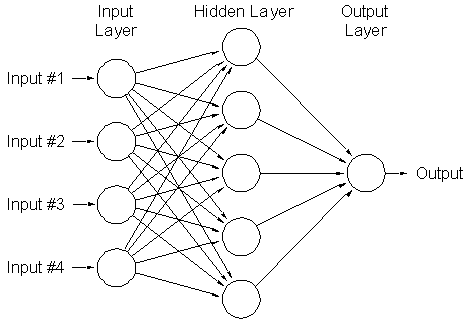 Regularization: add a penalty on weight magnitudes to the objective function:


Discourages network weights from growing too large, encourages network to use all of its inputs “a little” rather than a few inputs “a lot”
Multi-Layer Neural Network
Hidden layer size and network capacity (each network has 20 units in hidden layer):
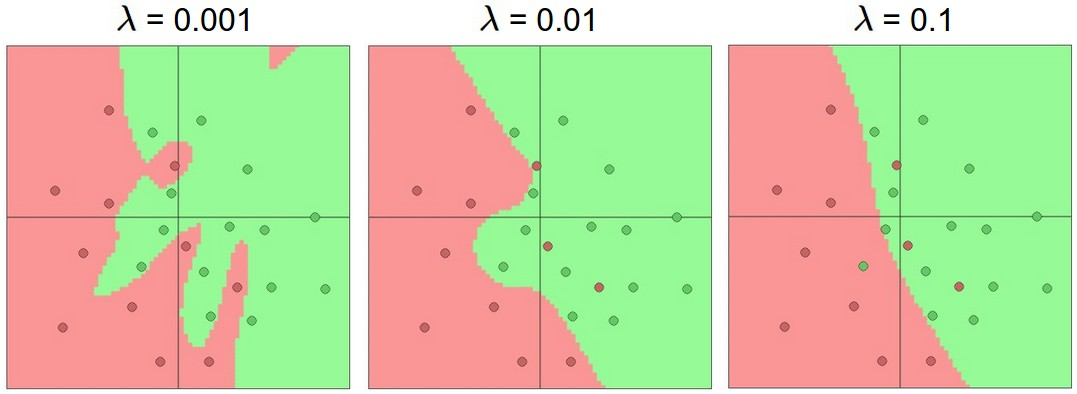 Source: http://cs231n.github.io/neural-networks-1/
Neural networks: Pros and cons
Pros
Flexible and general function approximation framework
Can build extremely powerful models by adding more layers
Cons
Hard to analyze theoretically (e.g., training is prone to local optima)
Huge amount of training data, computing power required to get good performance
The space of implementation choices is huge (network architectures, parameters)
Outline
Neural Networks
Perceptron review
Differentiable perceptron
Multilayer perceptron
Support vector machine (SVM)
Other Machine Learning Tasks
Structured prediction
Clustering, quantization, density estimation
Semi-supervised and active learning
Linear separability
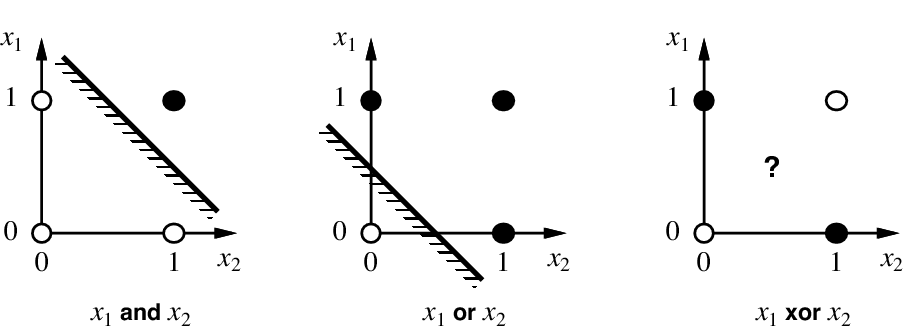 Support vector machines
When the data are linearly separable, there may be more than one separator (hyperplane)
Which separatoris best?
Support vector machines
Find hyperplane that maximizes the margin between the positive and negative examples
Support vectors
Margin
C. Burges, A Tutorial on Support Vector Machines for Pattern Recognition,  Data Mining and Knowledge Discovery, 1998
SVM parameter learning
Separable data:




Non-separable data:
Maximize margin
Classify training data correctly
Maximize margin
Minimize classification mistakes
SVM parameter learning
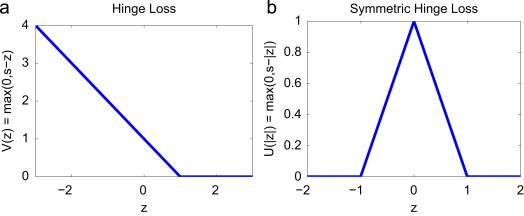 w·x+b=+1
w·x+b=0
Margin
w·x+b=-1
Demo: http://cs.stanford.edu/people/karpathy/svmjs/demo
Nonlinear SVMs
General idea: the original input space can always be mapped to some higher-dimensional feature space where the training set is separable
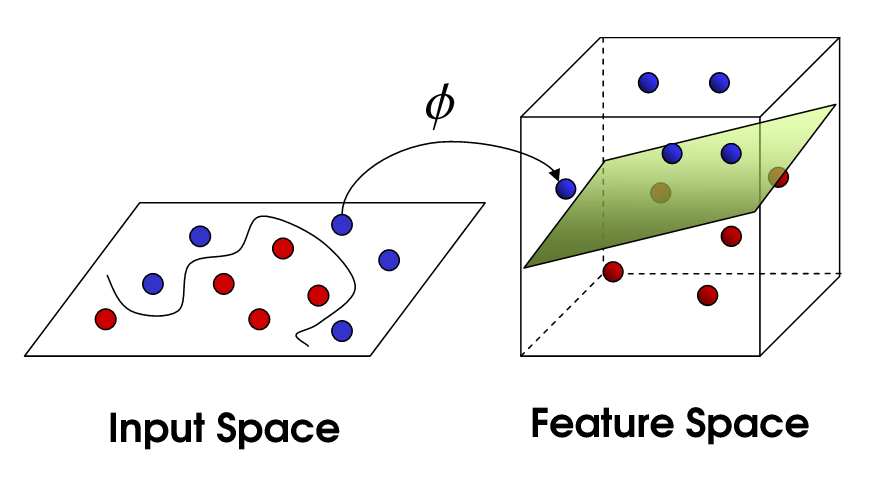 Φ:  x → φ(x)
Image source
x
0
x
0
x2
Nonlinear SVMs
Linearly separable dataset in 1D:



Non-separable dataset in 1D:


We can map the data to a higher-dimensional space:
0
x
Slide credit: Andrew Moore
The kernel trick
General idea: the original input space can always be mapped to some higher-dimensional feature space where the training set is separable

The kernel trick: instead of explicitly computing the lifting transformation φ(x), define a kernel function K such that		       K(x , y) = φ(x) · φ(y)

	(to be valid, the kernel function must satisfy Mercer’s condition)
The kernel trick
Linear SVM decision function:
learnedweight
Support vector
C. Burges, A Tutorial on Support Vector Machines for Pattern Recognition,  Data Mining and Knowledge Discovery, 1998
The kernel trick
Linear SVM decision function:



Kernel SVM decision function:



This gives a nonlinear decision boundary in the original feature space
C. Burges, A Tutorial on Support Vector Machines for Pattern Recognition,  Data Mining and Knowledge Discovery, 1998
Polynomial kernel:
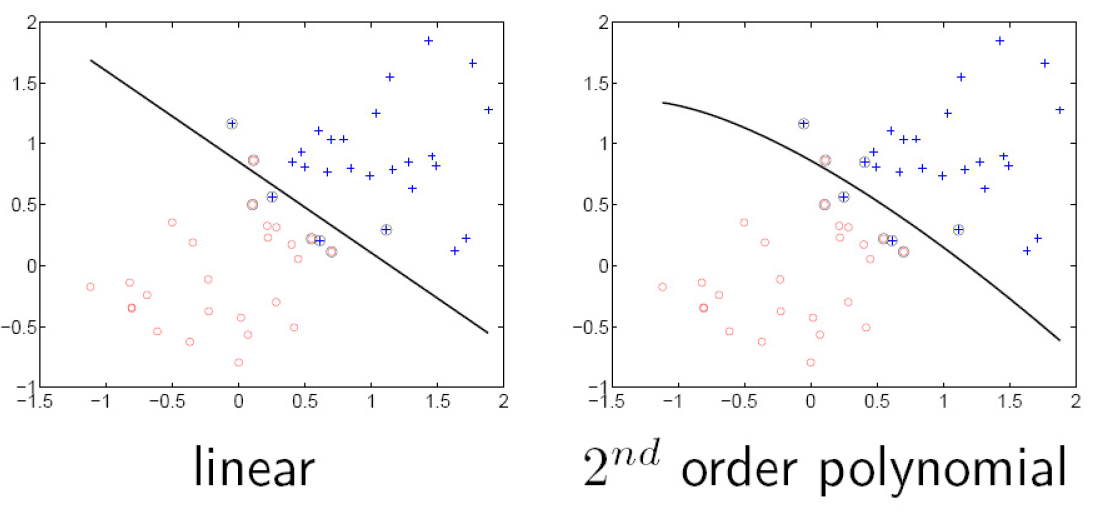 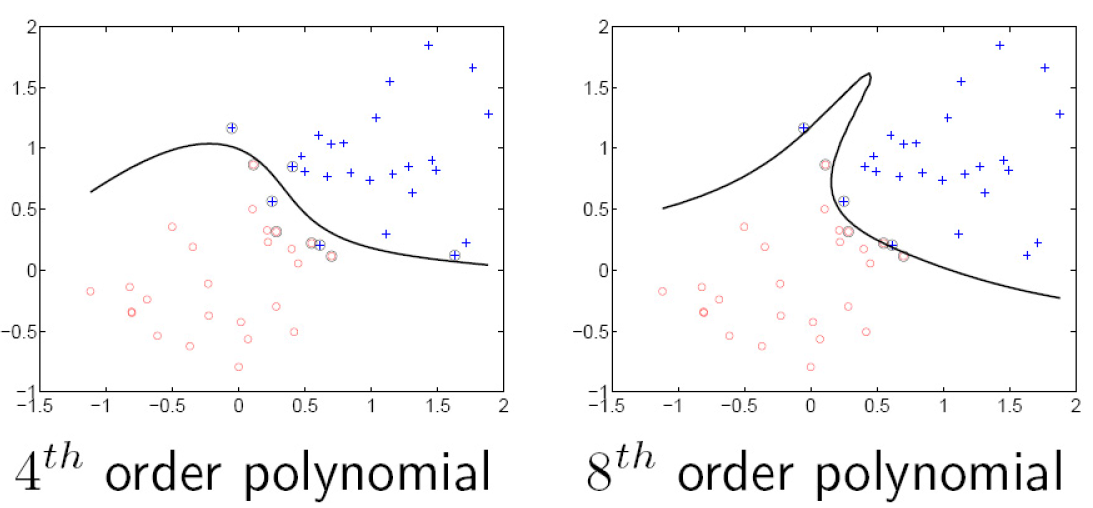 Gaussian kernel
Also known as the radial basis function (RBF) kernel:
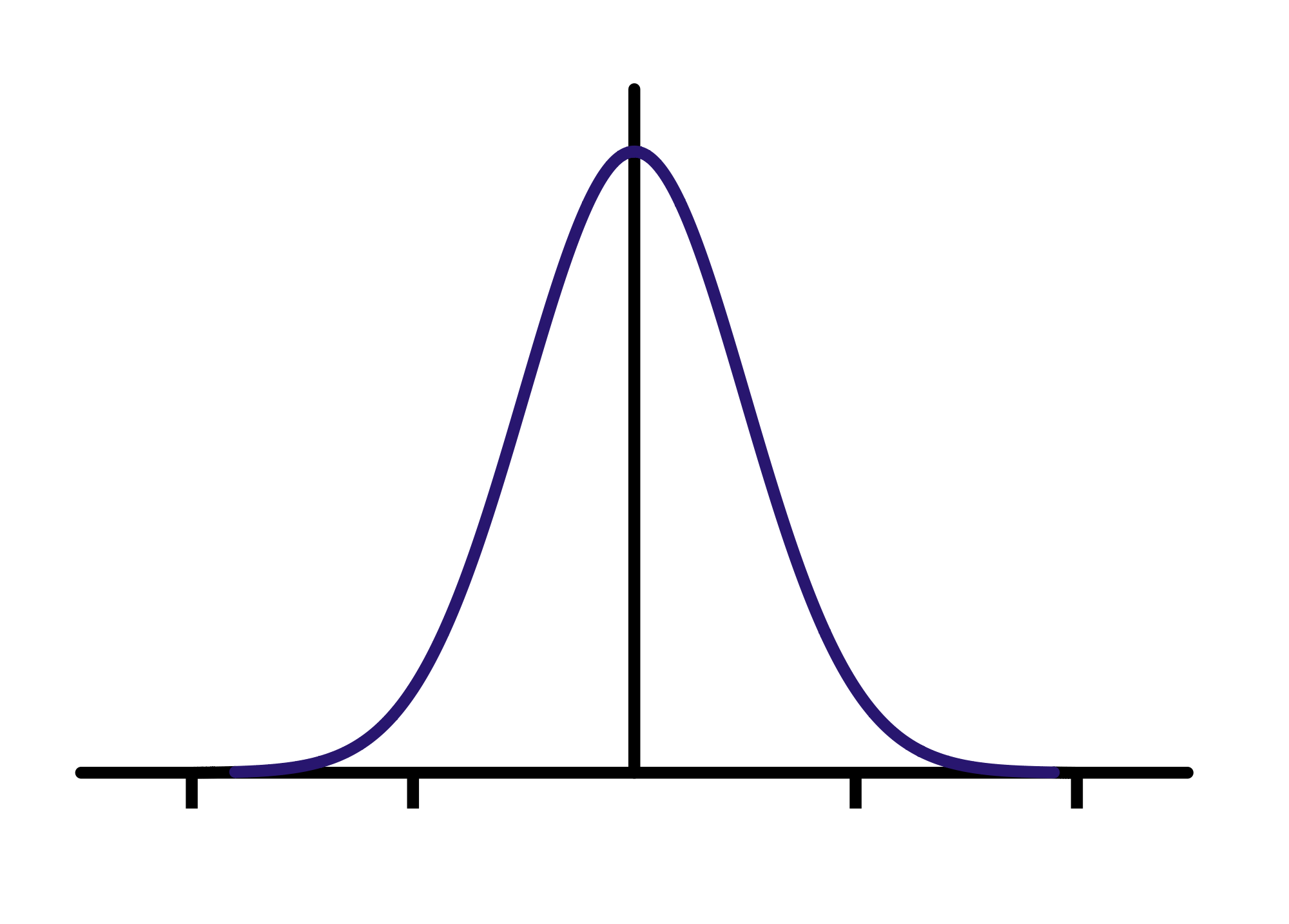 K(x, y)
||x – y||
Gaussian kernel
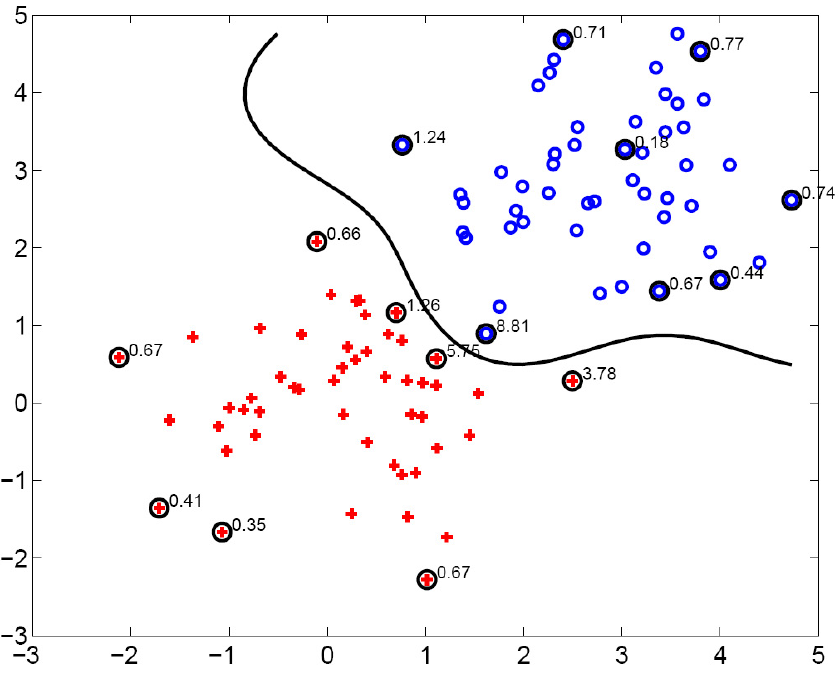 SV’s
SVMs: Pros and cons
Pros
Kernel-based framework is very powerful, flexible
Training is convex optimization, globally optimal solution can be found
Amenable to theoretical analysis
SVMs work very well in practice, even with very small training sample sizes
Cons
No “direct” multi-class SVM, must combine two-class SVMs (e.g., with one-vs-others)
Computation, memory (esp. for nonlinear SVMs)
Outline
Neural Networks
Perceptron review
Differentiable perceptron
Multilayer perceptron
Support vector machine (SVM)
Other Machine Learning Tasks
Structured prediction
Clustering, quantization, density estimation
Semi-supervised and active learning
Other machine learning scenarios
Other prediction scenarios
Regression
Structured prediction
Other supervision scenarios
Unsupervised learning
Semi-supervised learning
Active learning
Lifelong learning
Beyond simple classification: Structured prediction
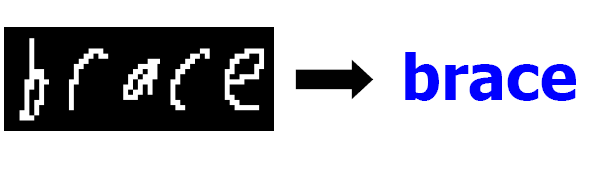 Word
Image
Source: B. Taskar
Structured Prediction
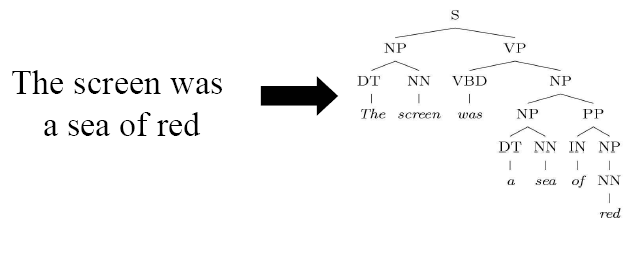 Parse tree
Sentence
Source: B. Taskar
Structured Prediction
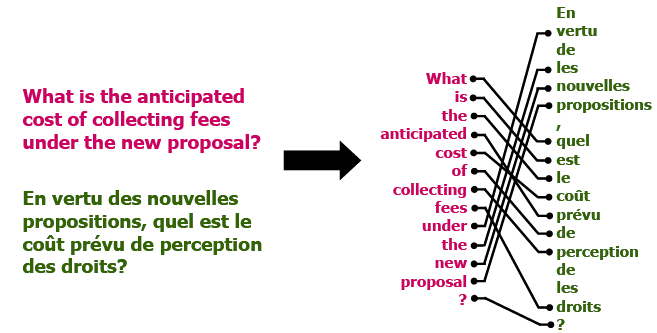 Word alignment
Sentence in two languages
Source: B. Taskar
Structured Prediction
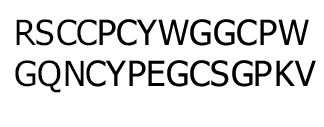 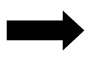 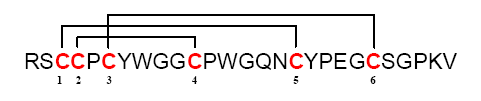 Bond structure
Amino-acid sequence
Source: B. Taskar
Structured Prediction
Many image-based inference tasks can loosely be thought of as “structured prediction”
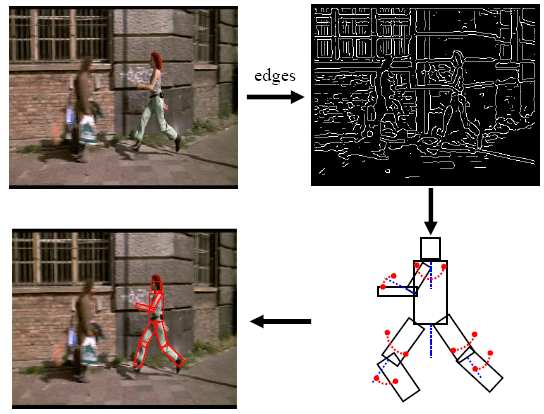 model
Source: D. Ramanan
Outline
Neural Networks
Perceptron review
Differentiable perceptron
Multilayer perceptron
Support vector machine (SVM)
Other Machine Learning Tasks
Structured prediction
Clustering, quantization, density estimation
Semi-supervised and active learning
Unsupervised Learning
Idea: Given only unlabeled data as input, learn some sort of structure
The objective is often more vague or subjective than in supervised learning
This is more of an exploratory/descriptive data analysis
Unsupervised Learning
Clustering
Discover groups of “similar” data points
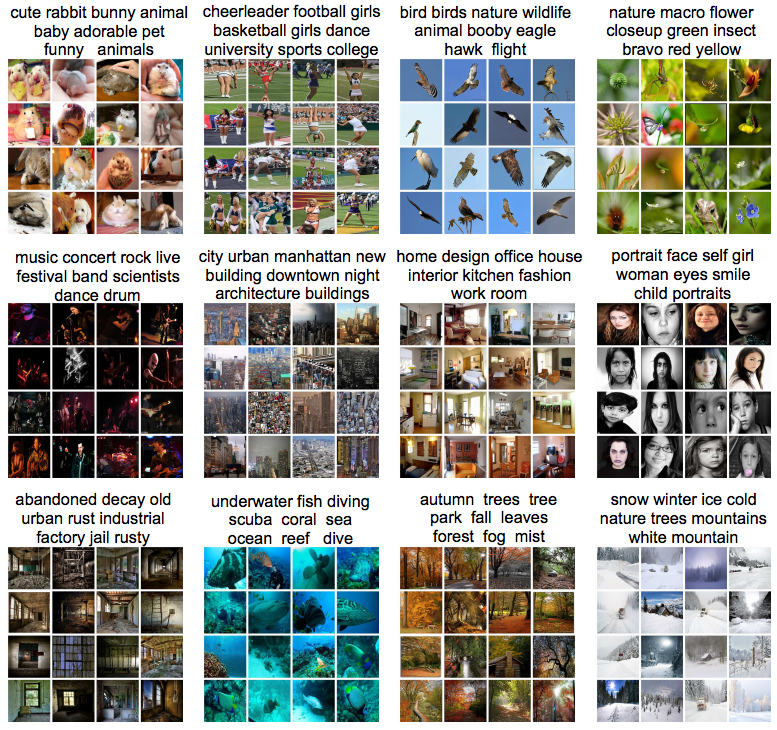 Unsupervised Learning
Quantization
Map a continuous input to a discrete (more compact) output
2
1
3
Unsupervised Learning
Dimensionality reduction, manifold learning
Discover a lower-dimensional surface on which the data lives
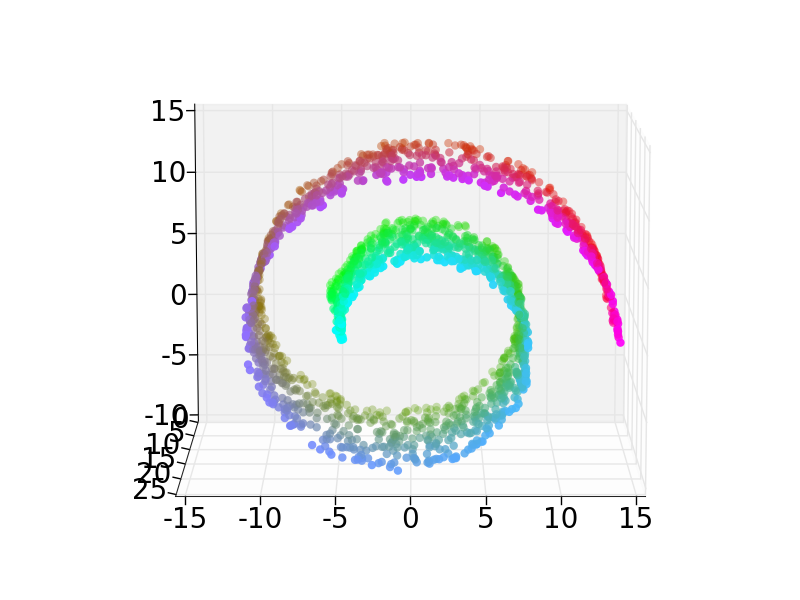 Unsupervised Learning
Density estimation
Find a function that approximates the probability density of the data (i.e., value of the function is high for “typical” points and low for “atypical” points)
Can be used for anomaly detection
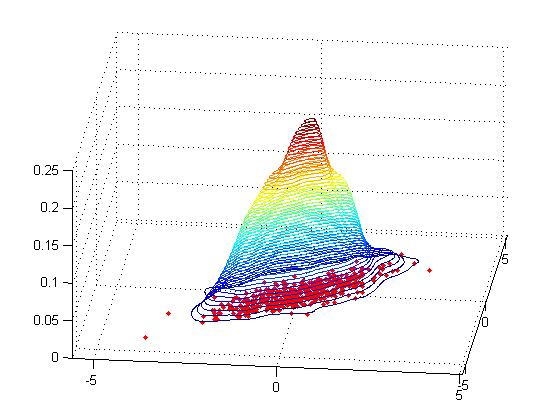 Outline
Neural Networks
Perceptron review
Differentiable perceptron
Multilayer perceptron
Support vector machine (SVM)
Other Machine Learning Tasks
Structured prediction
Clustering, quantization, density estimation
Semi-supervised and active learning
Semi-supervised learning
Lots of data are available, but only small portion is labeled (e.g. since labeling is expensive)
Why is learning from labeled and unlabeled data better than learning from labeled data alone?
?
Active learning
The learning algorithm can choose its own training examples, or ask a “teacher” for an answer on selected inputs
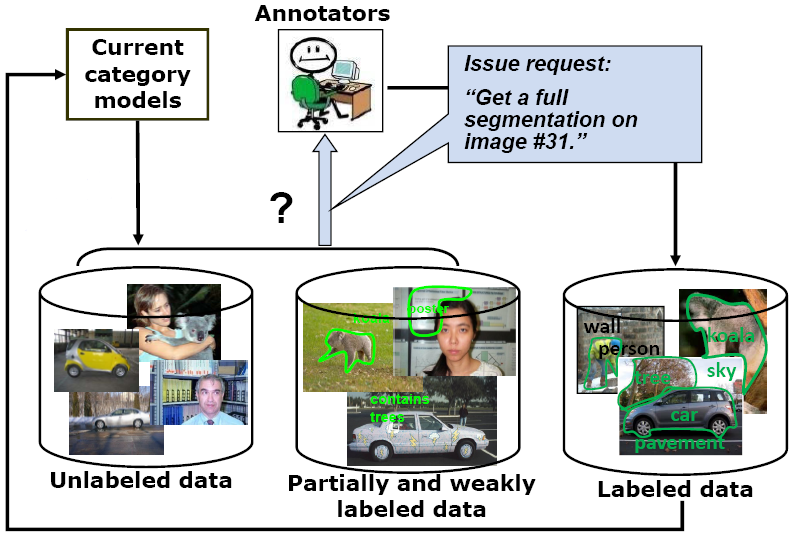 S. Vijayanarasimhan and K. Grauman, “Cost-Sensitive Active Visual Category Learning,” 2009
Lifelong learning
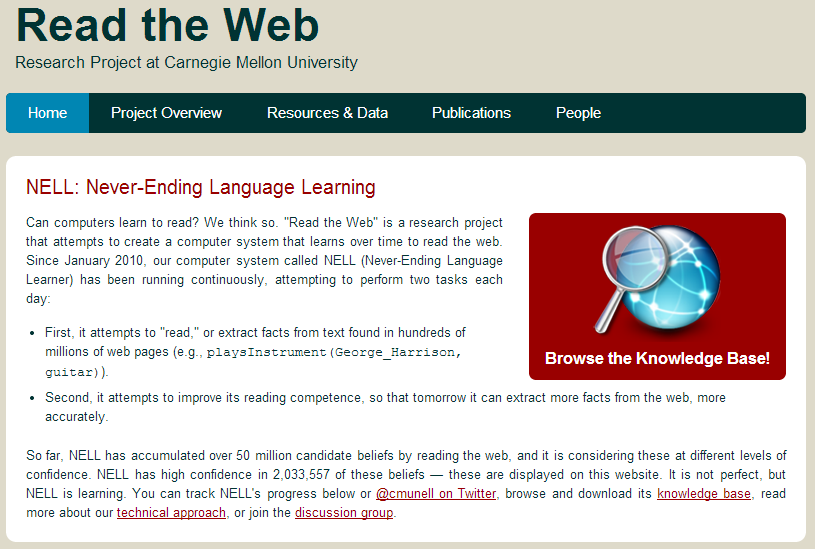 http://rtw.ml.cmu.edu/rtw/
Lifelong learning
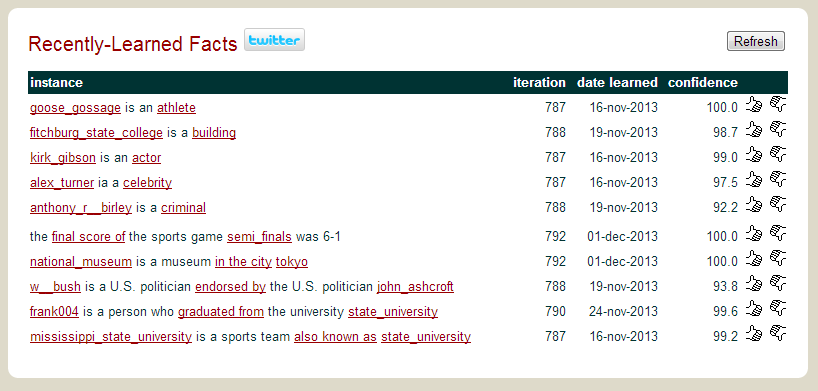 http://rtw.ml.cmu.edu/rtw/
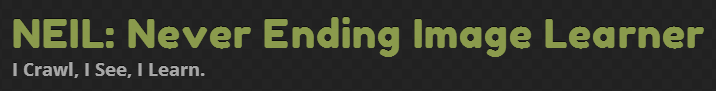 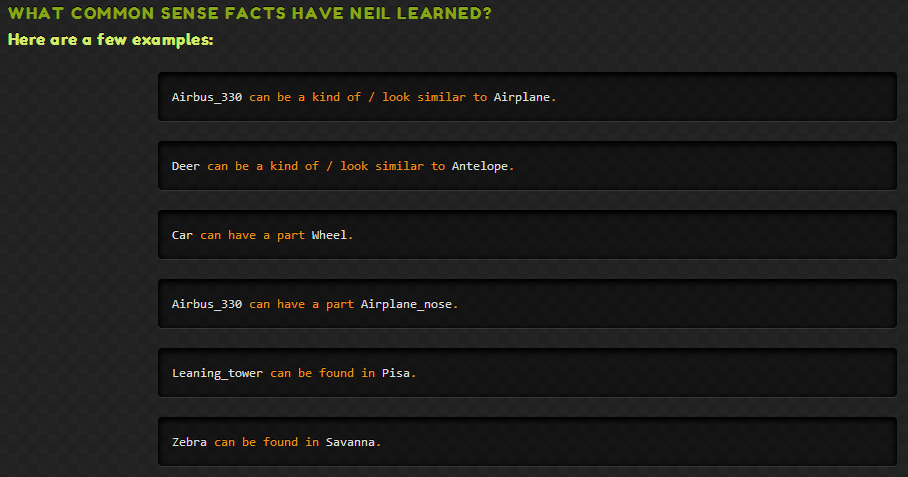 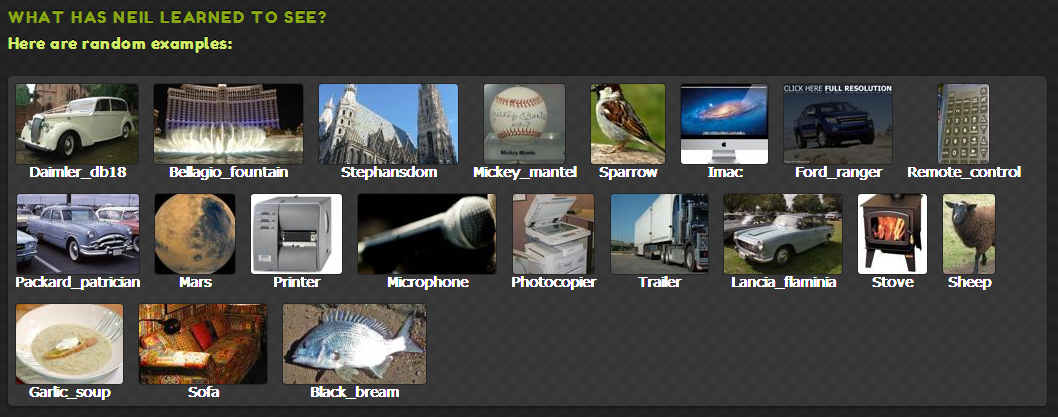 Xinlei Chen, Abhinav Shrivastava and Abhinav Gupta. NEIL: Extracting Visual Knowledge from Web Data. In ICCV 2013
Outline
Neural Networks
Perceptron review
Differentiable perceptron
Multilayer perceptron
Support vector machine (SVM)
Other Machine Learning Tasks
Structured prediction
Unsupervised learning
Clustering, quantization, density estimation
Semi-supervised and active learning
Example: the Never-Ending Language Learner